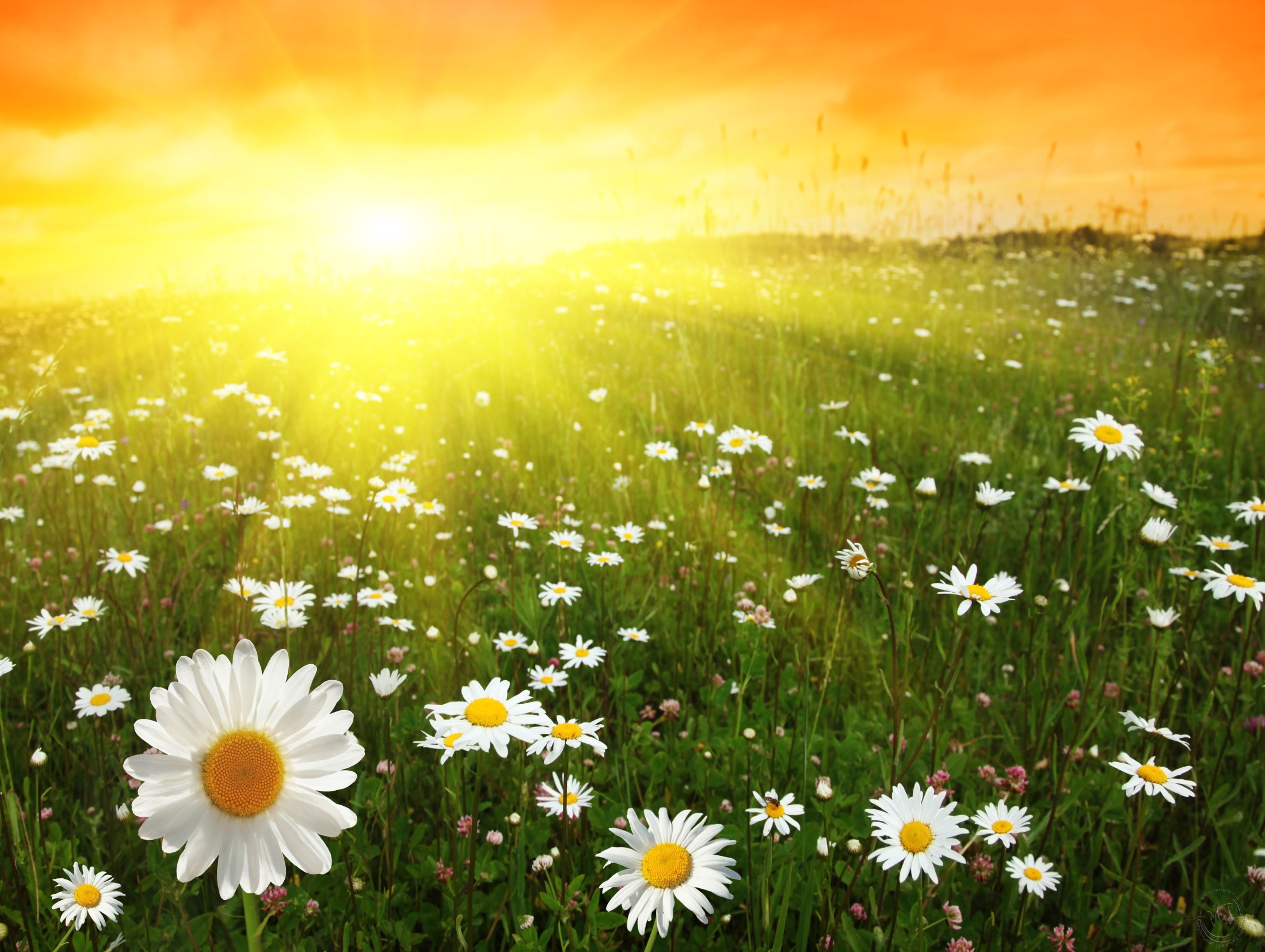 Экологическая игра- викторина «Знаете ли Вы?»для уч-ся 2,4 классов
Подготовила Косарева О.В
.Учитель начальных классов
МКОУ БГО Ульяновская СОШ
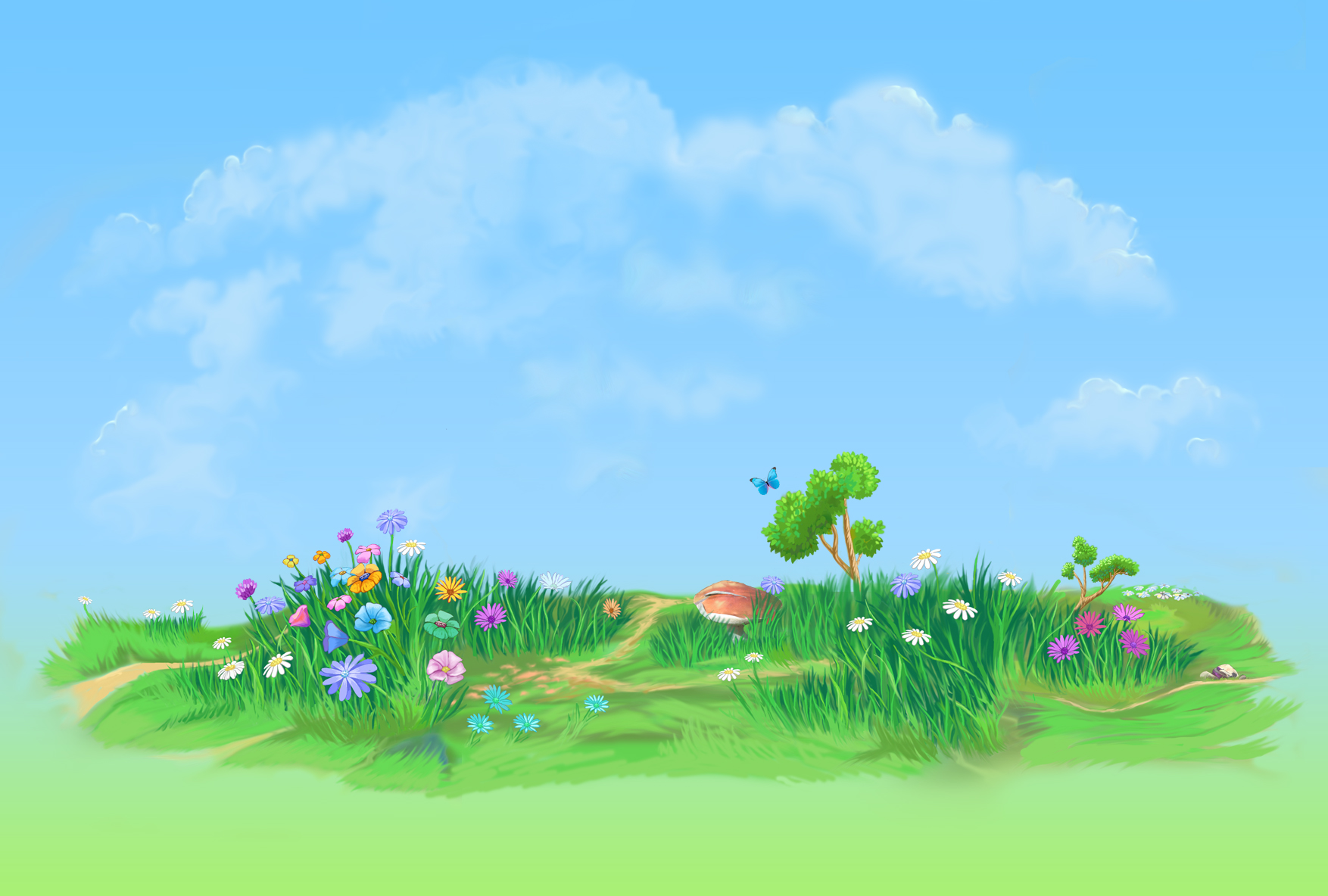 Цель игры: формирование экологических знаний, нравственно-ценностного отношения к природе,
Задачи:
расширять и углублять природоведческие знания учащихся,
воспитывать бережное отношение к природе, заботу о её обитателях
способствовать воспитанию чувства прекрасного и ответственности за окружающий мир.
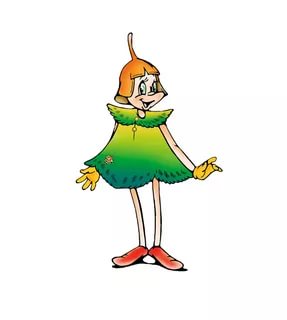 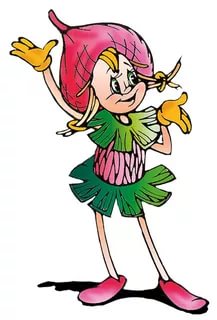 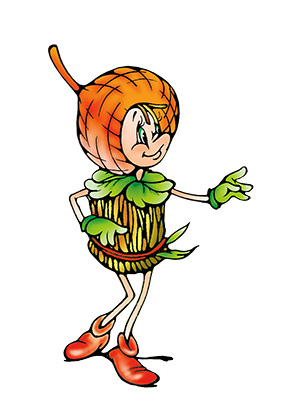 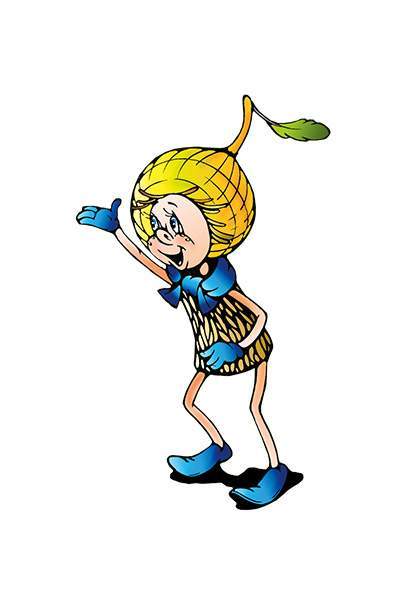 У нас в гостях эколята -  малыши желуди и их подружка Ёлочка. Они приготовили для вас интересные вопросы
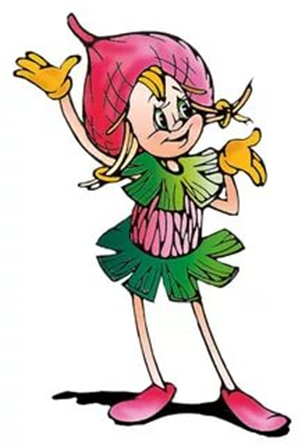 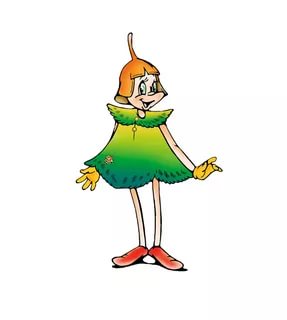 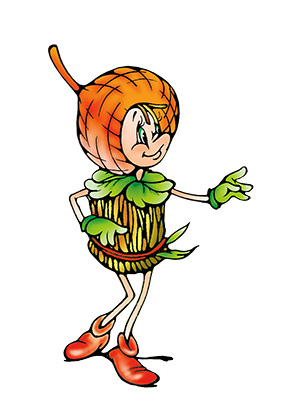 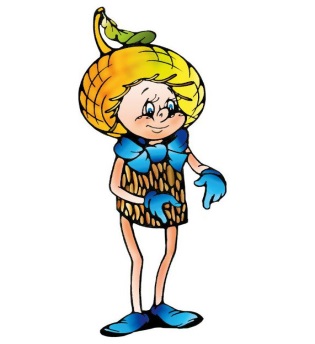 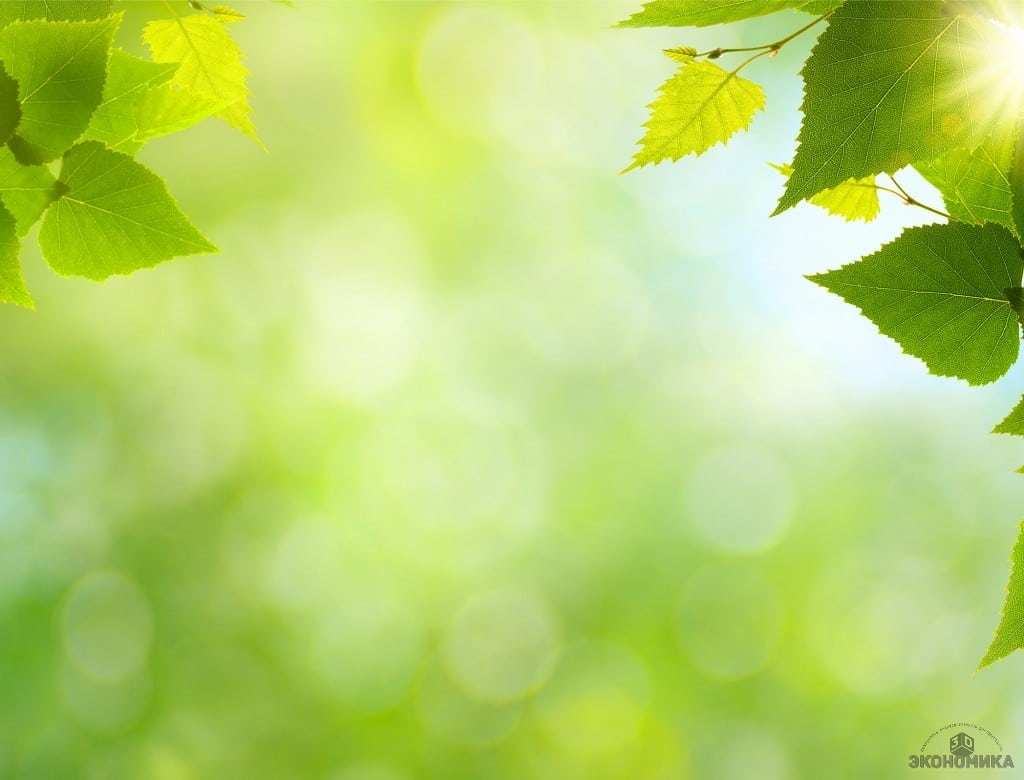 Какую птицу называют   «лесной кошкой»?
Сову. За ее способность охотиться ночью и ловить мышей.
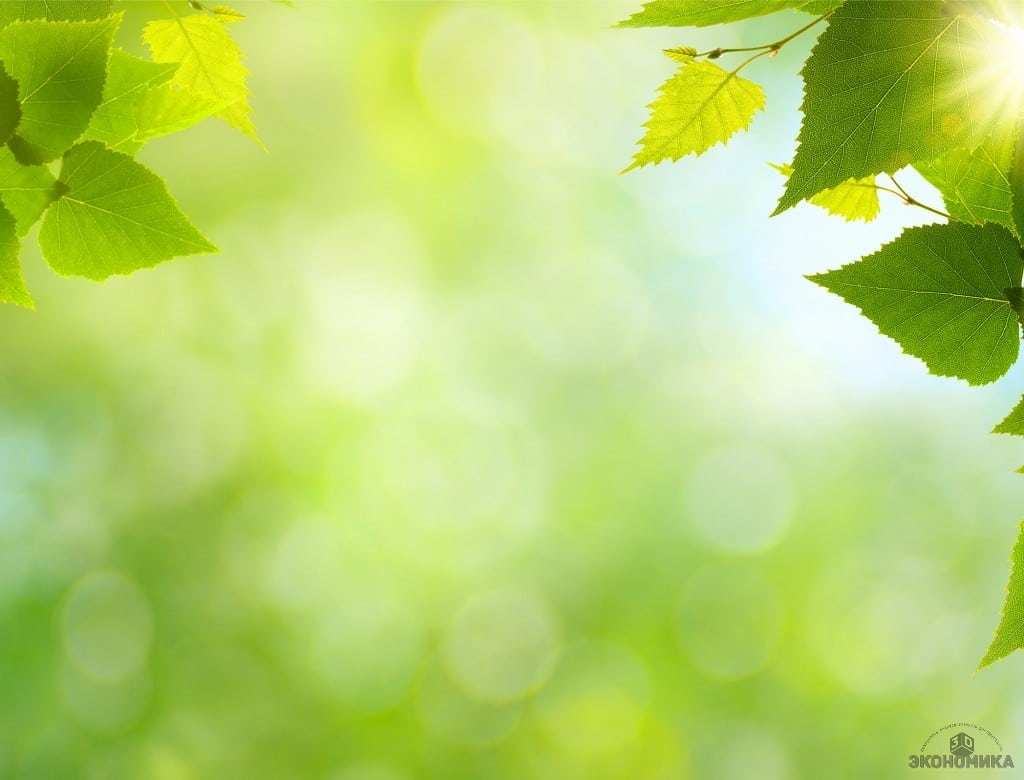 Какое животное каждую зиму теряет свой «головной убор»?
(Лось. Раз в год, зимой, он сбрасывает свои рога.)
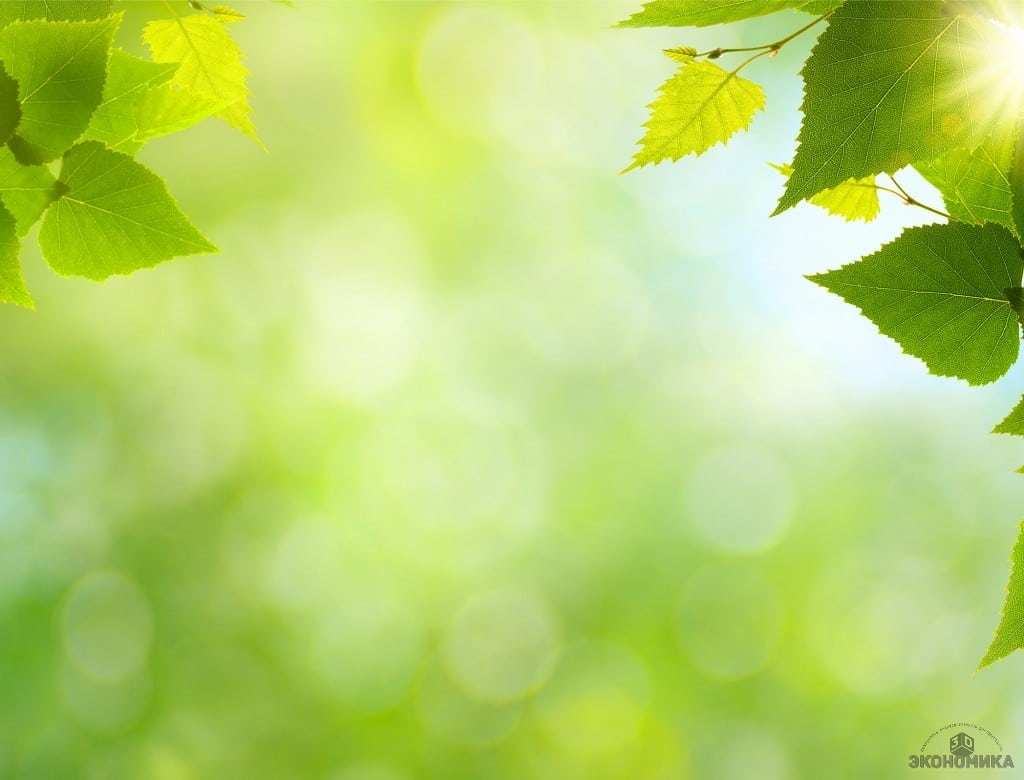 Чем питается зимой жаба?
Ничем. Жаба вынуждена сидеть на «диете», так как 
обычно в это время года она крепко спит.)
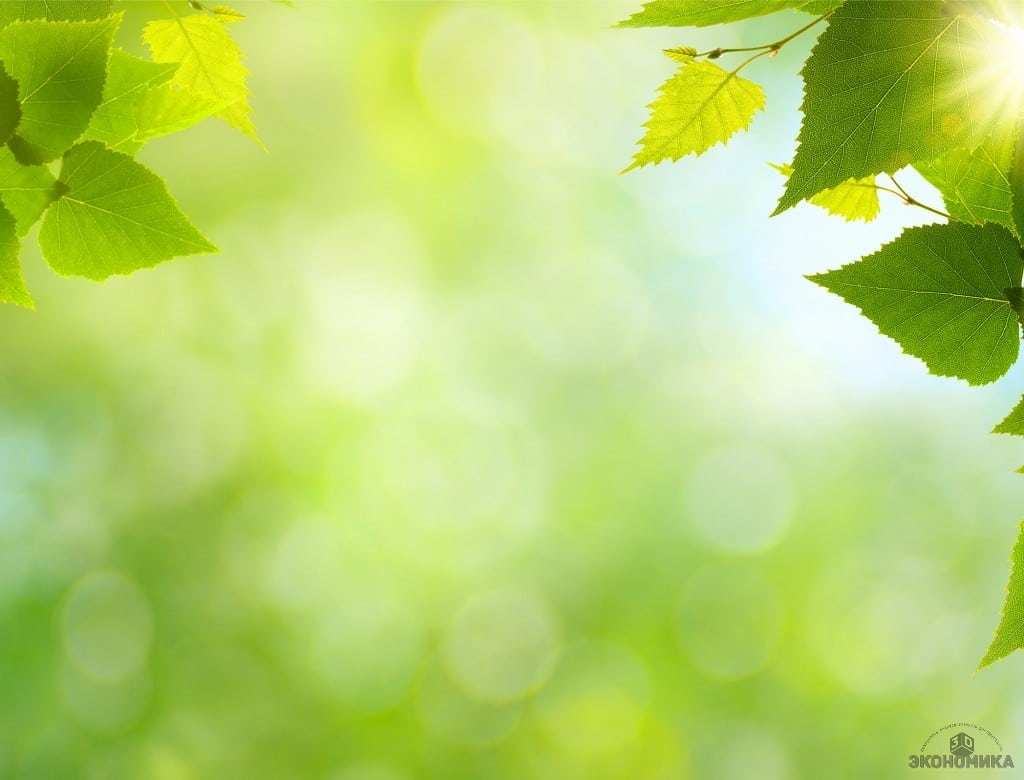 У какой птицы самый длинный язык?
У дятла. Его язык липкий, и может достигать 10-15 см в длину - порой язык у дятла бывает длиннее его тела.
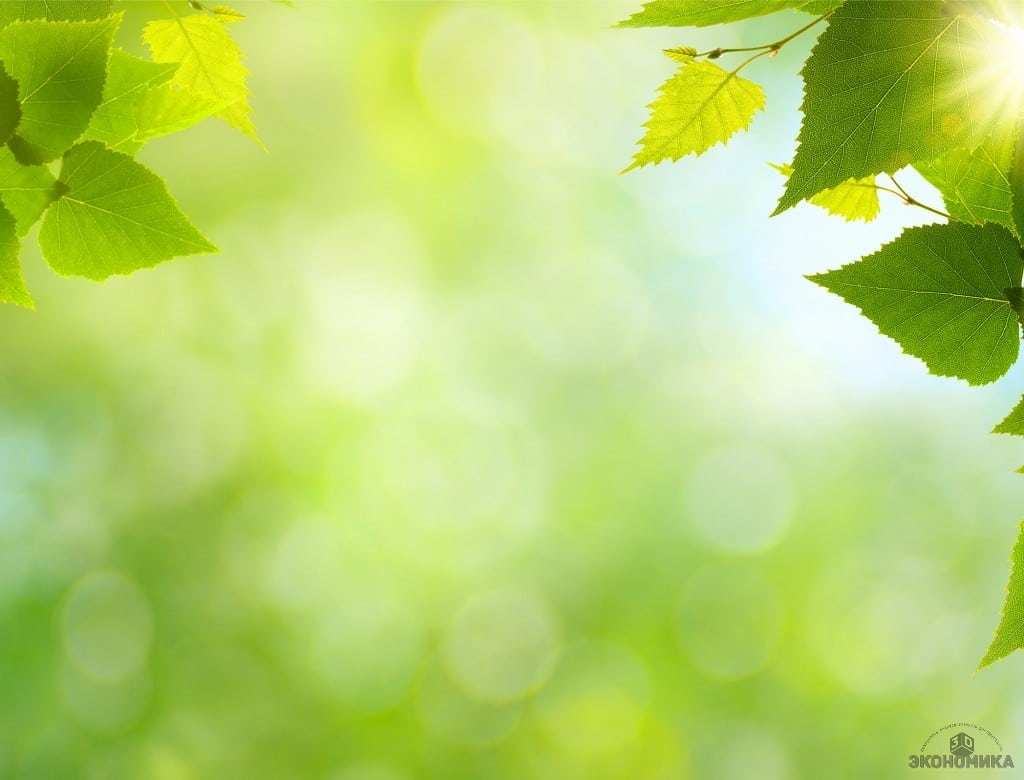 Что такое «Тихая охота»?
Тихой охотой грибники называют сбор грибов
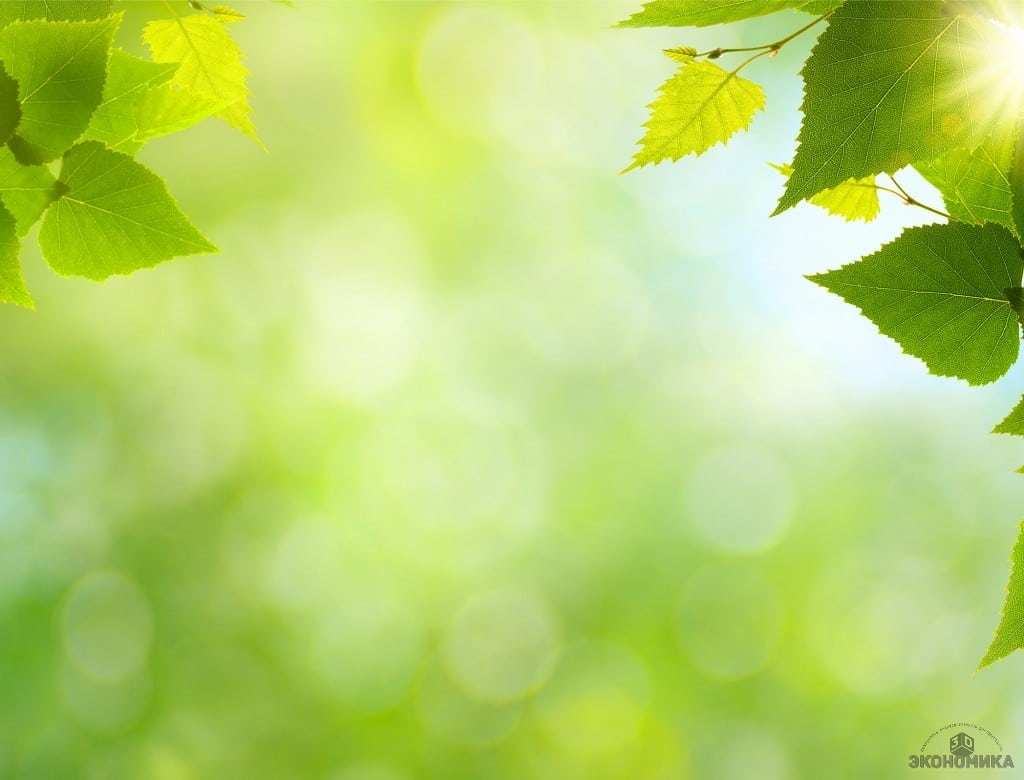 Почему в хвойном лесу легко дышится?
Лесной воздух насыщен фитонцидами Наибольшее количество фитонцидов (вещество убивающее бактерии)содержится в хвойном лесу.
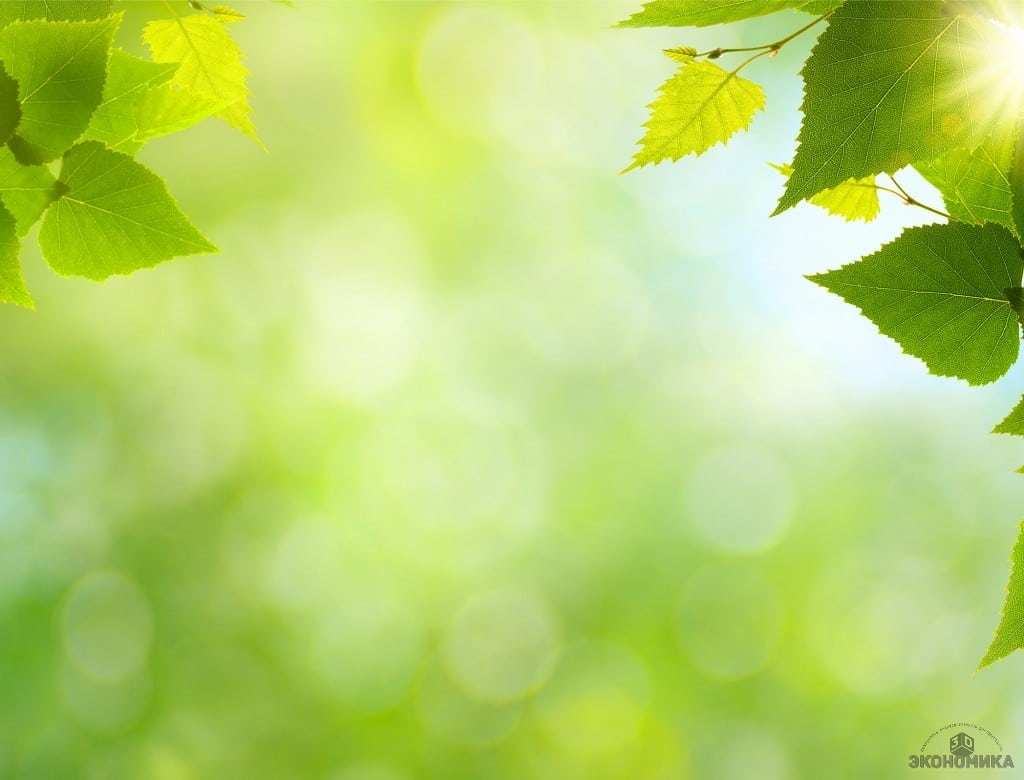 Какой цветок без листьев цветет?
Мать-и-мачеха, листья появляются после цветения.
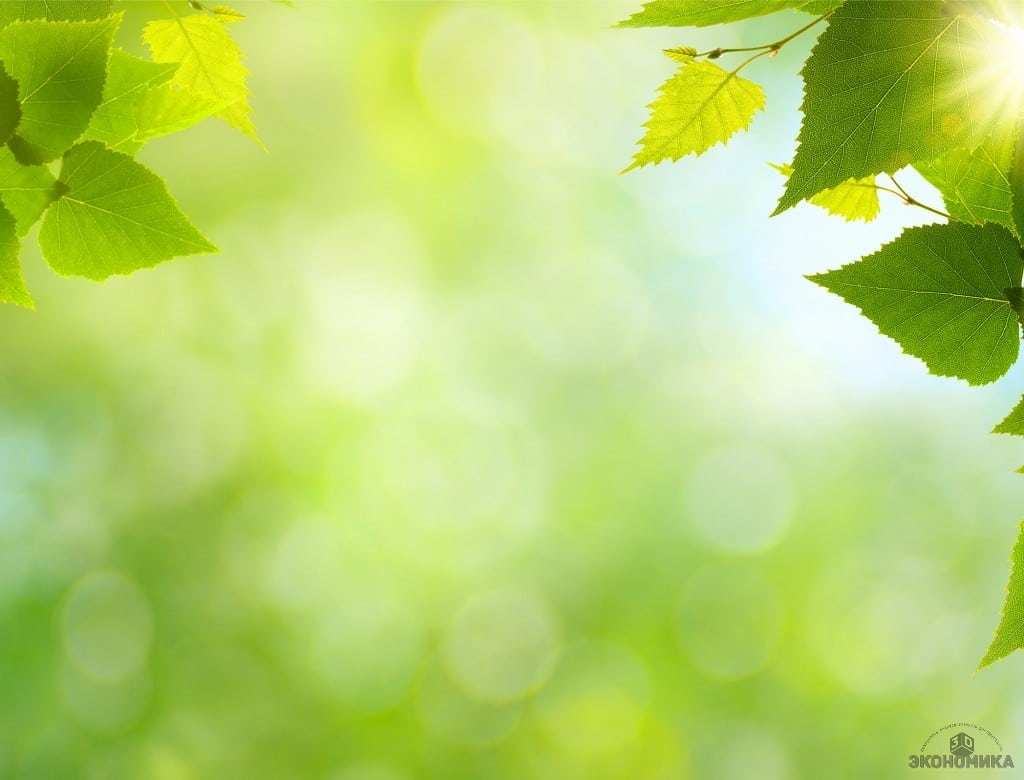 Почему нельзя трогать яйца в гнездах птиц?
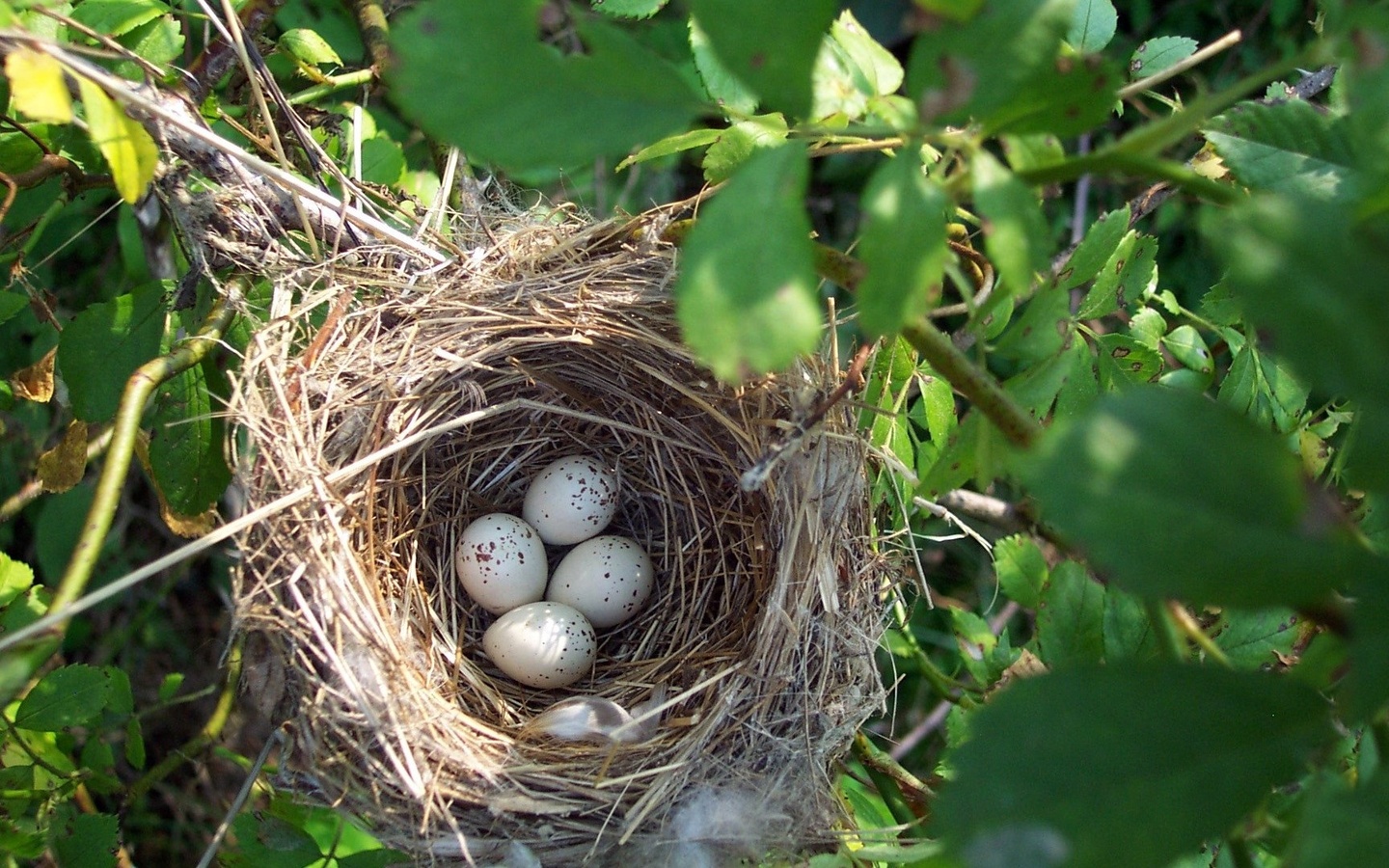 Птицы могут бросить яйца, и потомство погибнет)
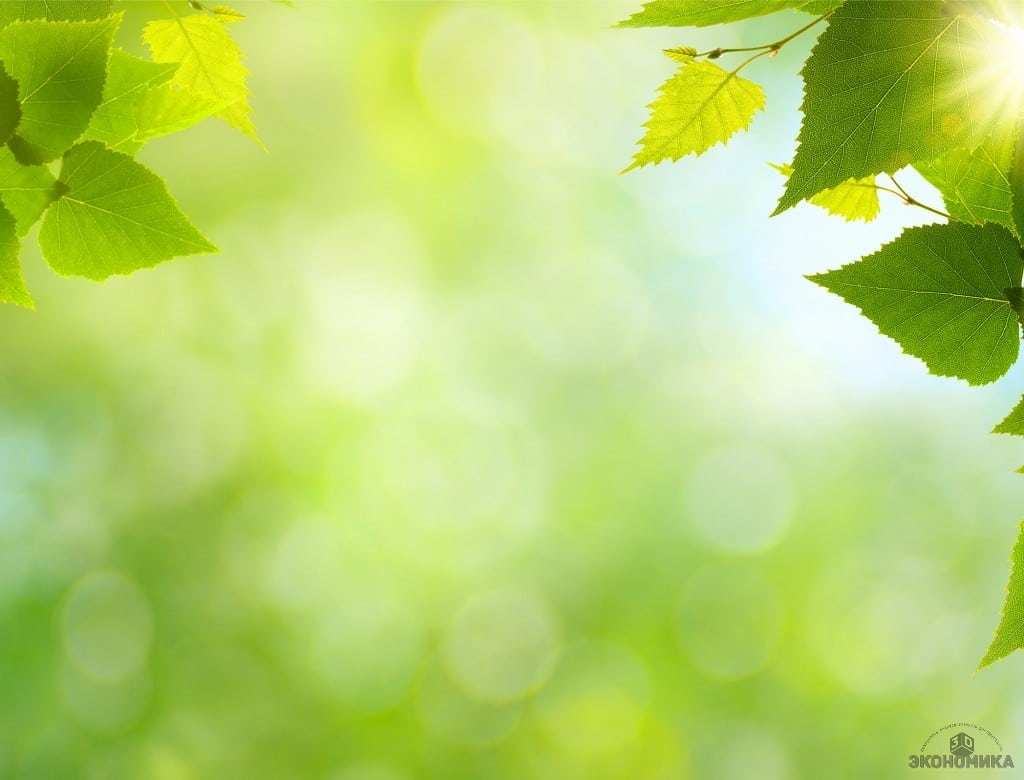 Зачем улитке рога?
Это не рога, а щупальца, которыми она ощупывает, пробует на вкус, обнюхивает и рассматривает все вокруг, на концах расположены крошечные глазки
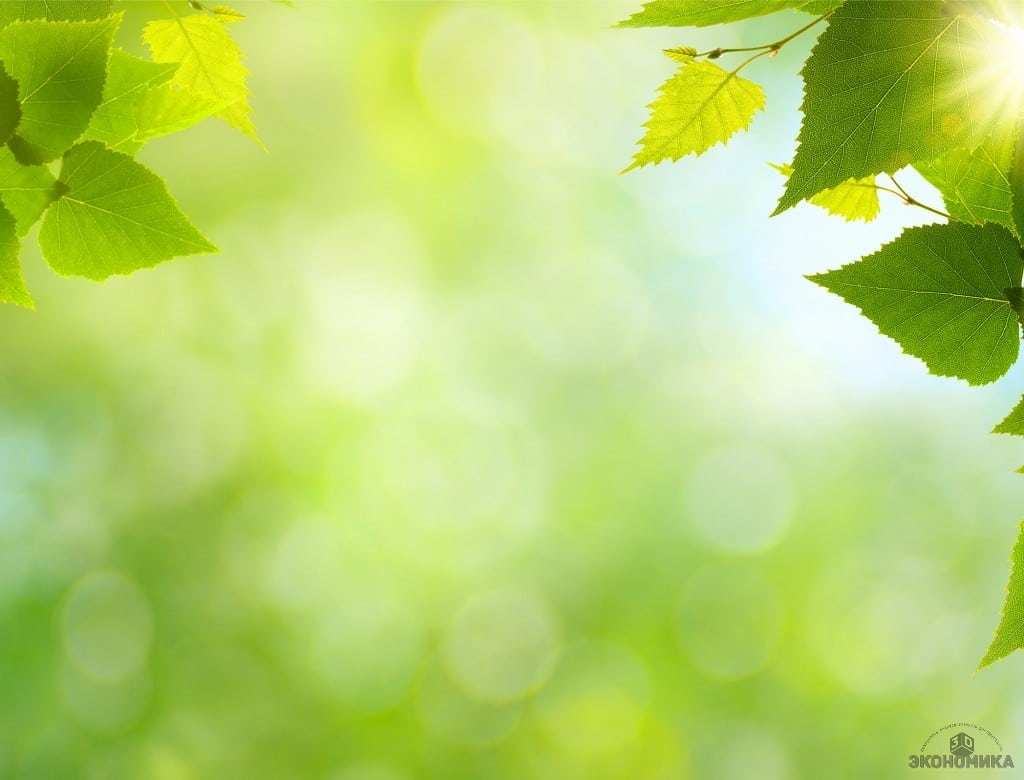 Зачем в клетку с попугаем помещают зеркало?
Попугай – подвижная птица, не любит оставаться в одиночестве, от скуки может заболеть или травмироваться. “Друга” попугайчику может заменить его собственное отражение в зеркале.
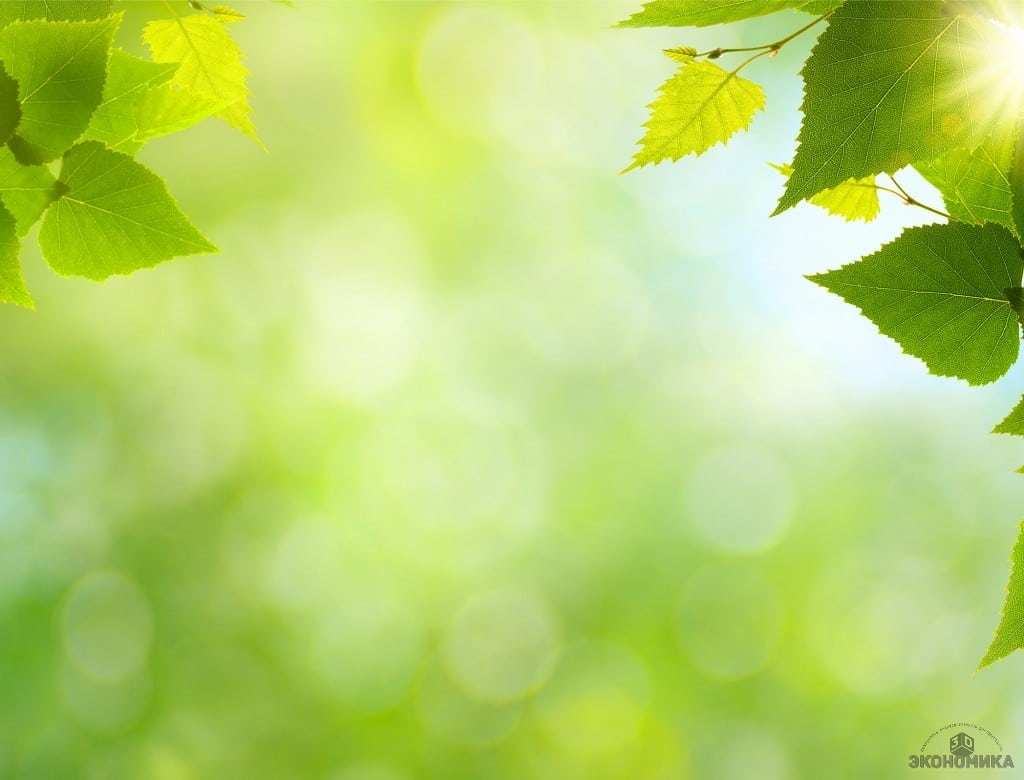 Как муравьи через канавы и ручьи перебираются?
Муравьи делают живой мост, сцепившись ножками и челюстями друг с другом, по которому переходят остальные муравьи.
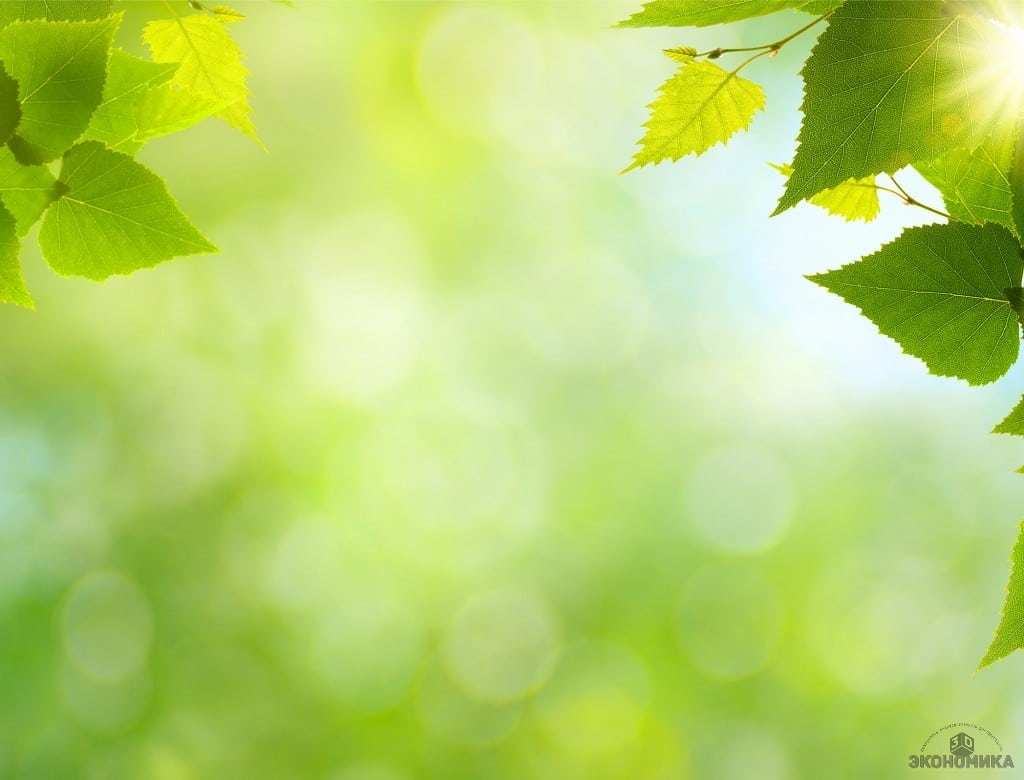 Почему свиньи валяются в грязи?
В  грязи свиньи  лежат из чистоплотности, для борьбы с различными паразитами кожи. Кроме того  высохшая корочка из грязи предохраняет организм от обезвоживания, а кожу от солнечных ожогов
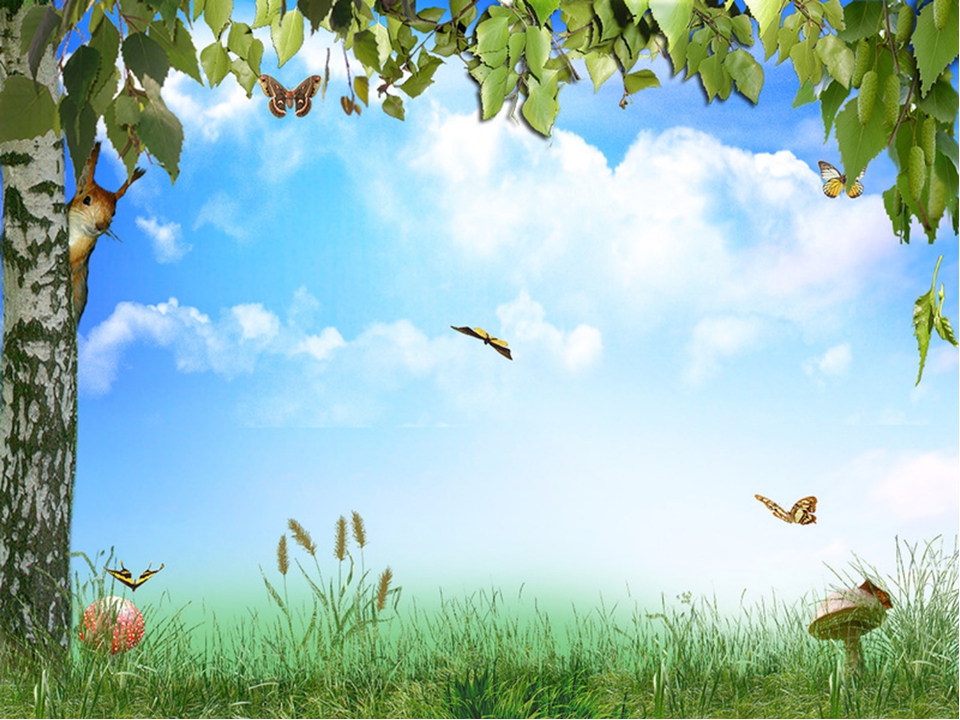 В природе столько красоты –Вглядись, и ты поймешь,Зачем росистые кустыОкутывает дрожь.Куда, журча, ручей бежит,Прозрачнее стекла,О чем под вечер, в поле ржи,Поют перепела...Пусть станет сердцу твоемуПонятна птичья речь –И ты научишься тому,Как это все беречь.